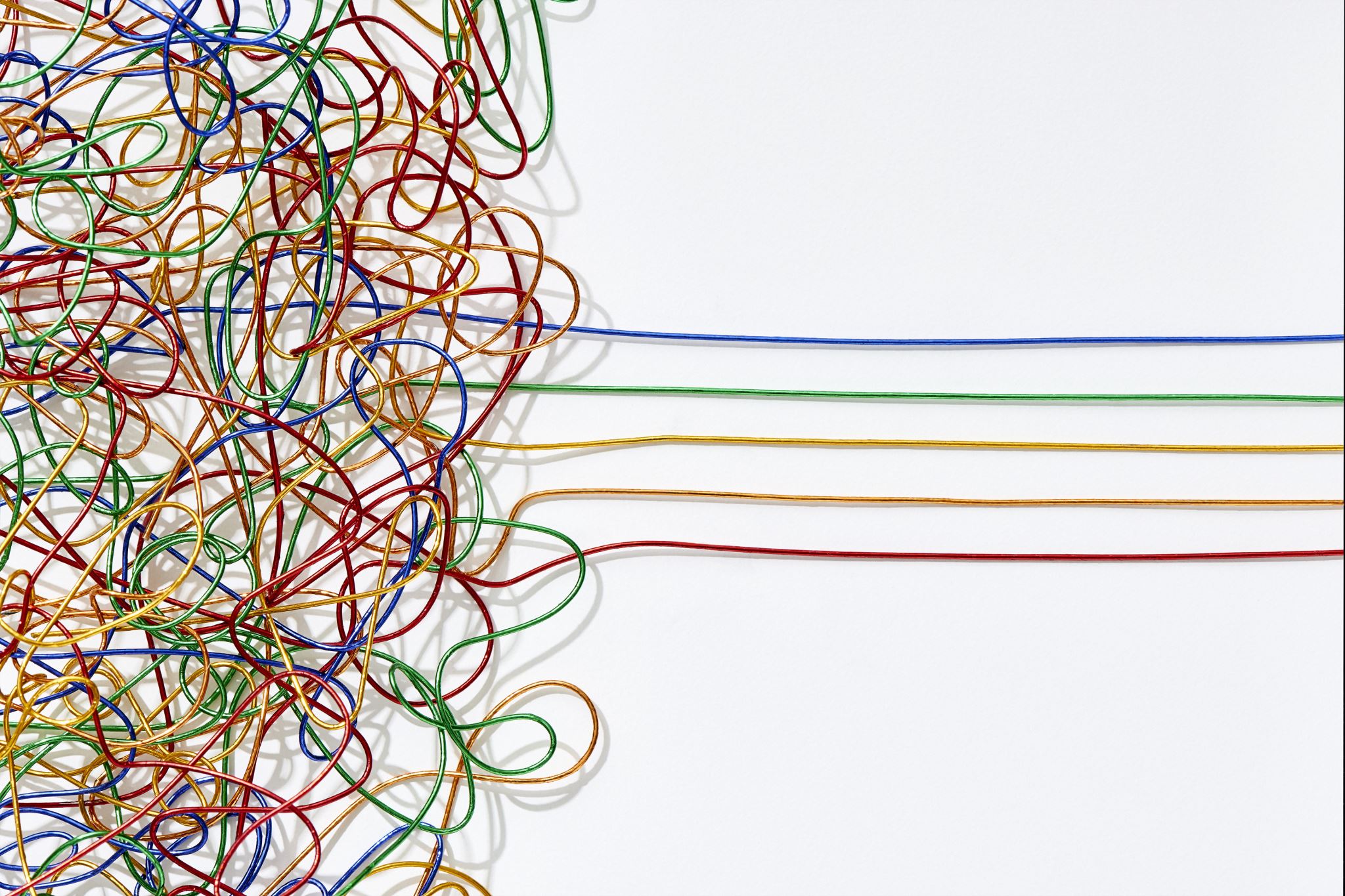 Čeština nerodilých mluvčích
Silvie Převrátilová
ZÁKLADNÍ VÝCHODISKA TEORIE MEZIJAZYKA
Jazykový systém, jímž disponuje osoba osvojující si druhý/cizí jazyk, se v kterémkoli okamžiku odlišuje od L1 i L2
Systém se mění - sled stadií
Tyto systémy se u žáků na téže úrovni ovládání cílového jazyka zhruba podobají
PROCESY V MEZIJAZYKU
Transfer z L1
Nadměrná generalizace pravidel L2
Transfer výuky – efekt špatného vyučování a učení se
Strategie učení – zjednodušení systému, ignorace části jazykového vstupu
Strategie komunikace žáka v L2
Společný jmenovatel: zjednodušení (redukce počtu hypotéz k ověřování)
ZÁKLADNÍ RYSY MEZIJAZYKA
Propustnost
Dynamičnost (nestabilita)
Systematičnost
Fosilizace
Fosilizace – ustálení na jisté úrovni, kterou nelze další výukou změnit
Až 95 % žáků L2 nedospěje k plnému osvojení L2
Fosilizace pravidla odlišného od L2 se projeví chybou
Někdy se může podařit korektní vyjádření, ale v situacích náročných (když se žák soustředí na obsah apod.) se sklouzne k chybě
Příčiny různé: žák nevěří, že potřebuje rozvinout svůj mezijazyk pro efektivní komunikaci; omezení dané věkem apod.
Taxonomie Chyb (lingvistické)
Chybová analýza
P. Corder (1967, 1971) – viz The Edinburg Course in Applied Linguistics, 1974, sv. 3
C. James. Errors in Language Learning and Use. Exploring Error Analysis. 1998
K. Šebesta, S. Škodová (eds.). Čeština – cílový jazyk a korpusy. Liberec 2012
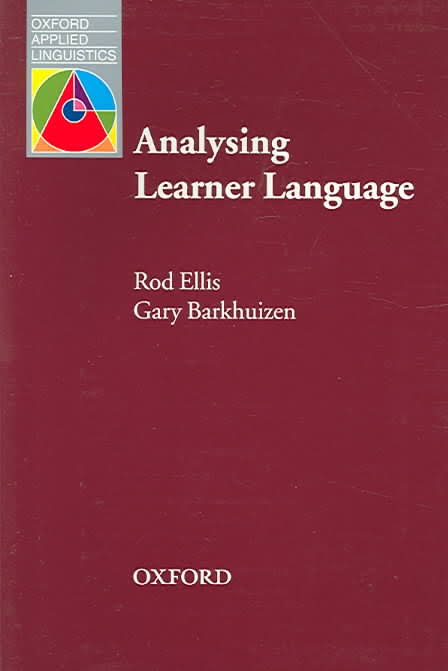 Analysing learner language
ELLIS, R.; BARKHUIZEN, G. Analysing Learner Language. OUP, 2005
Čeština nerodilých mluvčích
dle úrovní SERR
dle mateřského jazyka mluvčího
dle věku 
…